The Audit Process
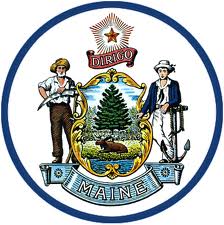 Maine Workers’ Compensation Board
Web Feb 2016
Glossary of Terms
Board – Maine Workers’ Compensation Board
CAP - Corrective Action Plan
CFA – Complaint For Audit
DCI Spreadsheet – Detailed Claims Information
Entity – insurer, self-insurer, employer, TPA
Purpose Of The Compliance Audit
To ensure that the entity being audited is meeting its obligations under the Workers’ Compensation Act in regards to:
Form filing
Timeliness of indemnity payments
Accuracy of indemnity payments
Timeliness and accuracy of medical bill payments
To identify other significant issues
To recommend appropriate actions
[Speaker Notes: “Recommend appropriate actions” may include penalties, CAPs, and referral to the Abuse Investigative Unit or to the Bureau of Insurance.]
How is The Entity Chosen For Audit?
Chosen on a random basis on a three year cycle
Complaint for Audit
Corrective Action Plan
Who Performs The Audit?
An auditor employed by the Board, having adequate knowledge in the subject matter, and adequate technical training and proficiency in the attest function
Supervised by the Audit Manager
Independent in mental attitude
[Speaker Notes: “Independent” means free from family influences, financial interests, biases, restrictions, etc.]
Planning & Preliminary Steps
License check – entity and individual adjusters
Review last Audit Report
Check for CFA or CAP
Compliance check – FROI, MOP, NOC
Engagement letter
Pre-audit survey
Develop audit sample
[Speaker Notes: Benchmarks – FROI 85%, MOP 85%, NOC 90%.  If one of the percentages are 10% or more below benchmark, form filing audit applies.]
How Is The Audit Sample Determined?
Compare entity report with Board records
50% of indemnity claims in previous year
Maximum 60 claims
Expand to 100% in last 3 years for Tier 3 entities 
60 Medical payments
Random sample
Obtain Board files and entity files
Desk audit or on-site audit
[Speaker Notes: A check is done to make sure indemnity claims reported by the entity match the indemnity claims per Board records.  Entity records include payment detail, adjuster’s notes, board forms, M-1’s, post-injury wage records.]
Testing
Form Filing 
Review timeliness, accuracy, completeness
Check for forms required but not filed
Timeliness of Indemnity Payments
Initial payment – mailed within 14 days of notice or knowledge of claim 
Subsequent payments – weekly (every 7 days)
Agreements or decisions – due within 10 days
[Speaker Notes: Meet the benchmarks for FROI, MOP, & NOC and we don’t normally do the form filing audit.

A 6/8 day payment lag is acceptable if due to a holiday.]
Testing (continued)
Accuracy of Indemnity Payments
AWW and WCR
Waiting period
Late filed NOC
Maximum benefit – adjusted July 1
Date of injury – paid ½ day?
Modification or discontinuance
[Speaker Notes: Are AWW and WCR calculated correctly?  
Was waiting period calculated correctly?  Was it paid if incapacity continued beyond 14 days?  
If NOC was filed late, was employee paid benefits until it was filed?  
Was maximum exceeded?  Was it adjusted July 1?  Was a Modification filed?
Did FROI indicate paid ½ day on DOI?  Was it counted as a day of incapacity?  
Were benefits modified or discontinued properly?
If a WCB-8 was filed do we have a postmarked receipt showing it went certified?]
Testing (continued)
Medical payments
Paid within 30 days
Paid in accordance with medical fee schedule
Other Significant Issues
Examples
Licensing or jurisdiction issues
Incorrect dates / misleading information
Reporting interest / penalties as weekly compensation on the WCB-11
Improper recovery of overpayments
Failure to cooperate with auditor’s requests
Failure to comply with record retention requirements
[Speaker Notes: “Other significant issues” identifies issues & problems not specifically covered by form filing or timeliness & accuracy of indemnity payments.]
Exit Conference
Summary of audit findings
Request for additional forms & information
Request for payment to employees and/or medical providers for claims found to be underpaid
Penalty exposure
Missing/late forms
Missing/late benefit payments
Questionable claim handling techniques 
Fraud or willful violation
[Speaker Notes: The Exit Conference is an initial summary of the problems and issues found by the auditor in form filing, timeliness and accuracy of indemnity payments, and other significant issues.   
Do not pay penalties to State of Maine at this time!
Sign & return – indicates ONLY that you have reviewed, NOT that you agree.]
Penalty Exposure
205(3) Delays in payment - $50 per day
324(2)(A) Failure to pay - $200 per day
359(2) Questionable claims handling - $25,000
360(1)(A) Forms required but not filed - $100 each
360(1)(B) Forms filed late - $100 each
360(2) Willful violation or fraud - $10,000
[Speaker Notes: 205(3) – delay of initial, subsequent, or other indemnity payment - $50/day paid to employee for delays beyond 30 days.  Max $1,500.
324(2)(A) - $50/day to employee, remainder to Board Administrative Fund.
359(2), 360(1)(A), 360(1)(B), 360(2) paid to State General Fund]
Questionable Claims-Handling
Examples
Chronic failure to file forms or file timely
Excessive errors on reconciliation responses
Chronic incomplete/inaccurate/inconsistent information on Board filings
Chronic payment delays
Chronic inaccuracy of benefit payments
Pattern of excessively low provisional rates 
Chronic late or inaccurate payment of medical bills
Audit Report
Issued as a draft until accepted and agreed upon by the entity and the Board

Indicates compliance percentages for:
All forms
Timeliness of initial, subsequent, and other payments
Accuracy of AWW, WCR, partial benefits, and total indemnity paid
Timeliness & accuracy of medical payments

Subject to rebuttal and/or negotiation by the entity

Issued and published as a final report when accepted by the entity
[Speaker Notes: Another peer review is done prior to issuing the draft report.
Disagreements with the auditor’s findings will be reviewed.
Penalty amounts may be negotiated with the Deputy Director.  
The final report is made available to the industry and to the public.]
Questions??
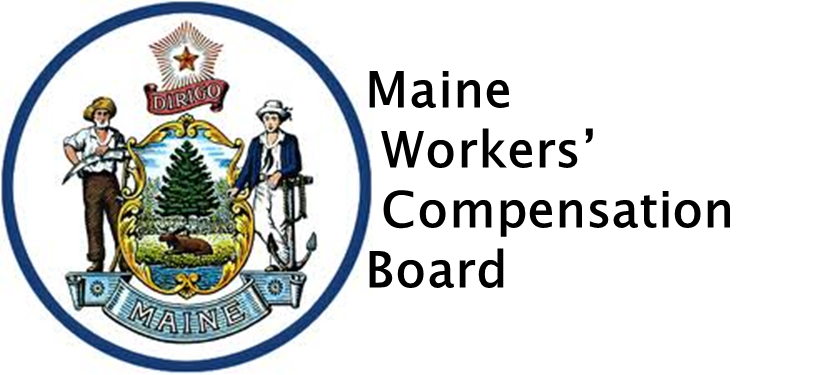